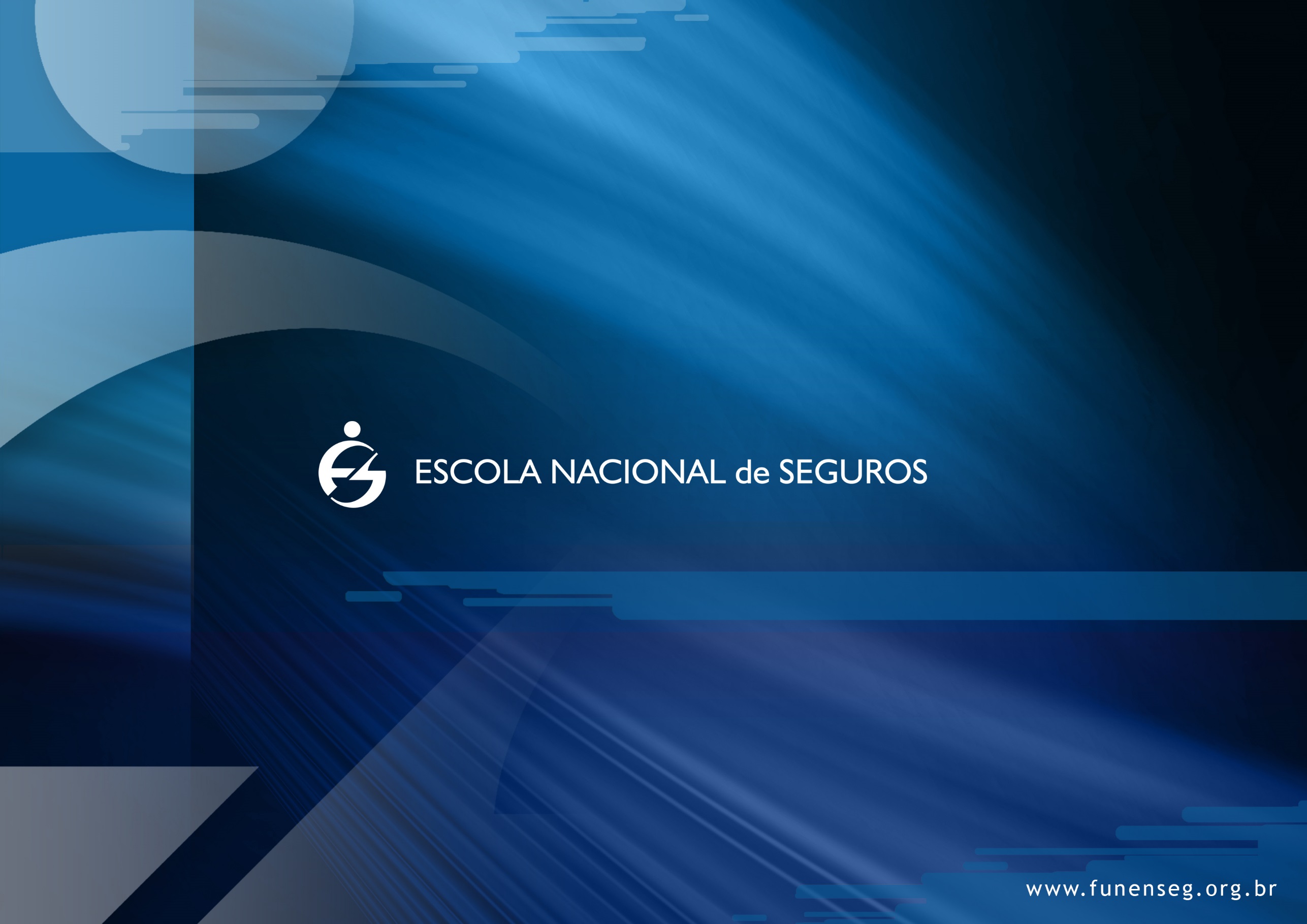 XXVII Asamblea Anual de Assal
XVII Conferencia acerca de Regulación y Supervisión de Seguros en America Latina / IAIS ASSAL
Conferencia a cargo de: Robert Bittar
Presidente de Escola Nacional de Seguros
Abril 2016 
Rio de Janeiro - Brasil
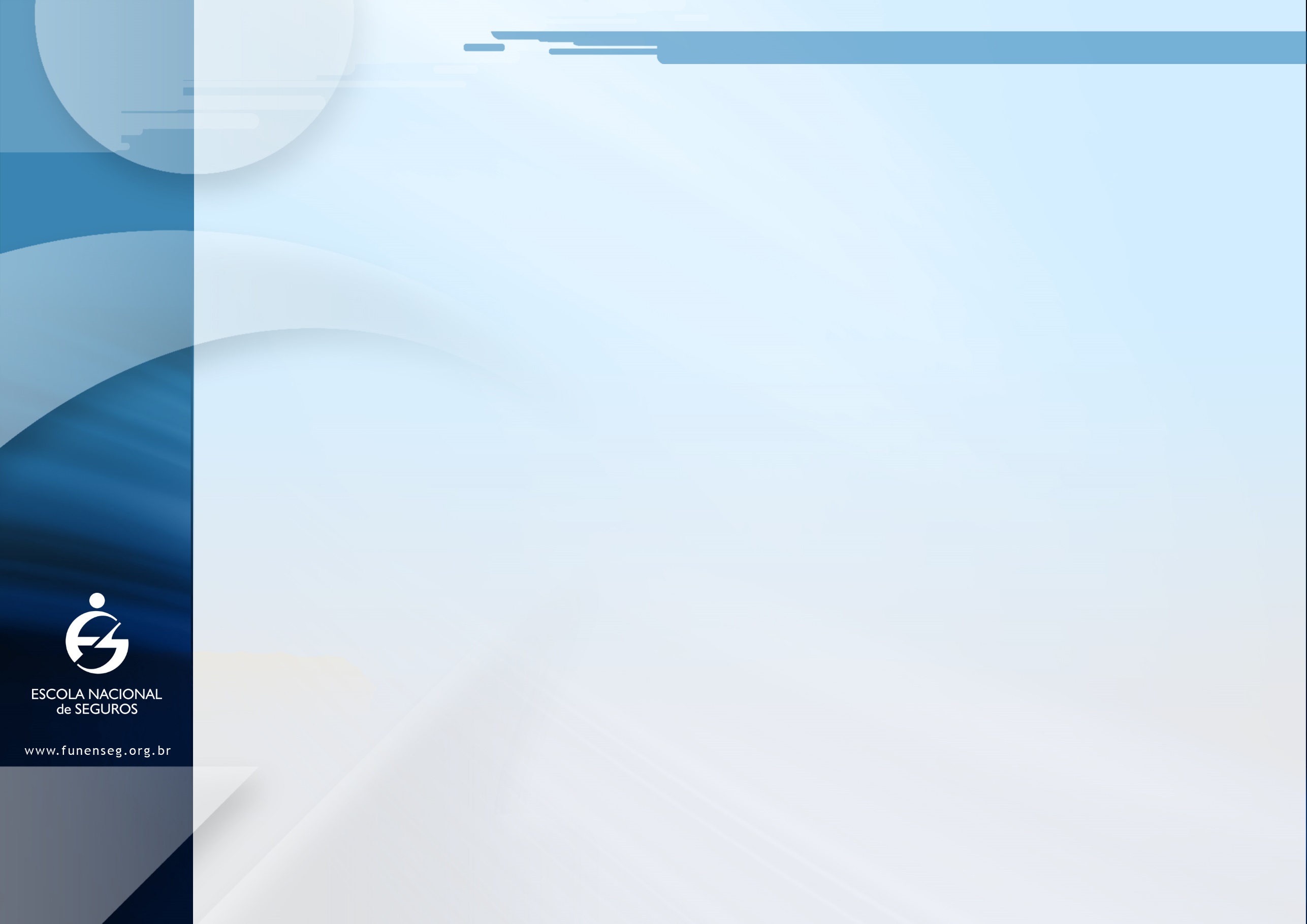 Tema: PBS 19 : Conducción del Negocio
“La autoridad supervisora establece los requisitos para la conducción de la actividad aseguradora con el fin de garantizar que los clientes reciban un trato justo, antes de celebrar el contrato, y durante todo su curso, hasta que se cumplan todas las obligaciones estipuladas en el contrato”.
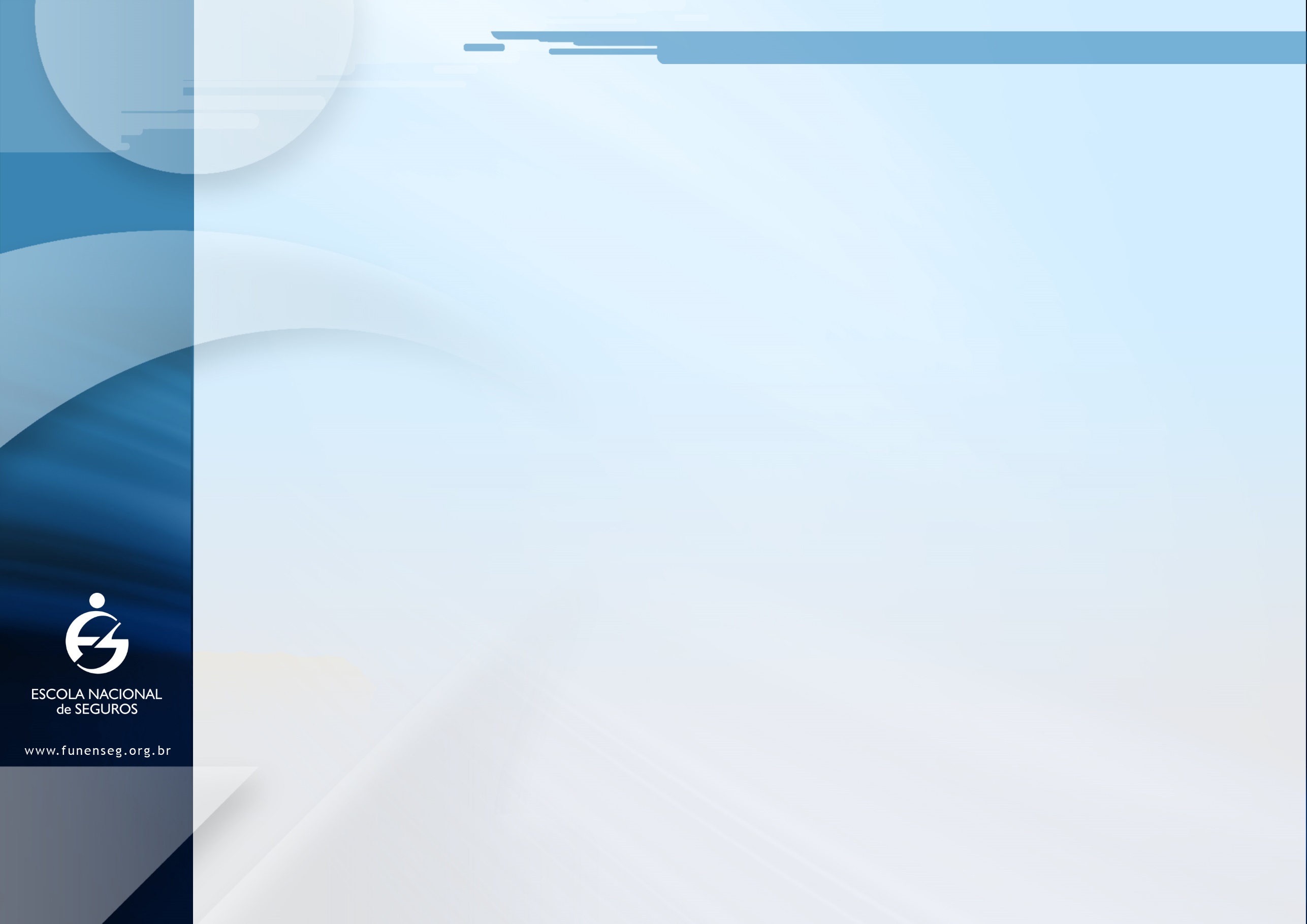 Corretaje de Seguros – Hito Legal/Brasil
Normas Legales Específicas

- Ley nº 4.594, de 29/12/1964

Reglamenta la actividad y la profesión de corredor de seguros


- Decreto nº 56.903, de 24/09/1965

Reglamenta la profesión de corredor de seguros de vida y capitalización.


- Decreto Ley nº 73, de 21/11/1966

Dispone sobre el Sistema Nacional de Seguros Privados y reglamenta las operaciones de seguros y reaseguros.


- Decreto nº 60.459, de 13/03/1967

Reglamenta el Decreto Ley nº 73, de 1966
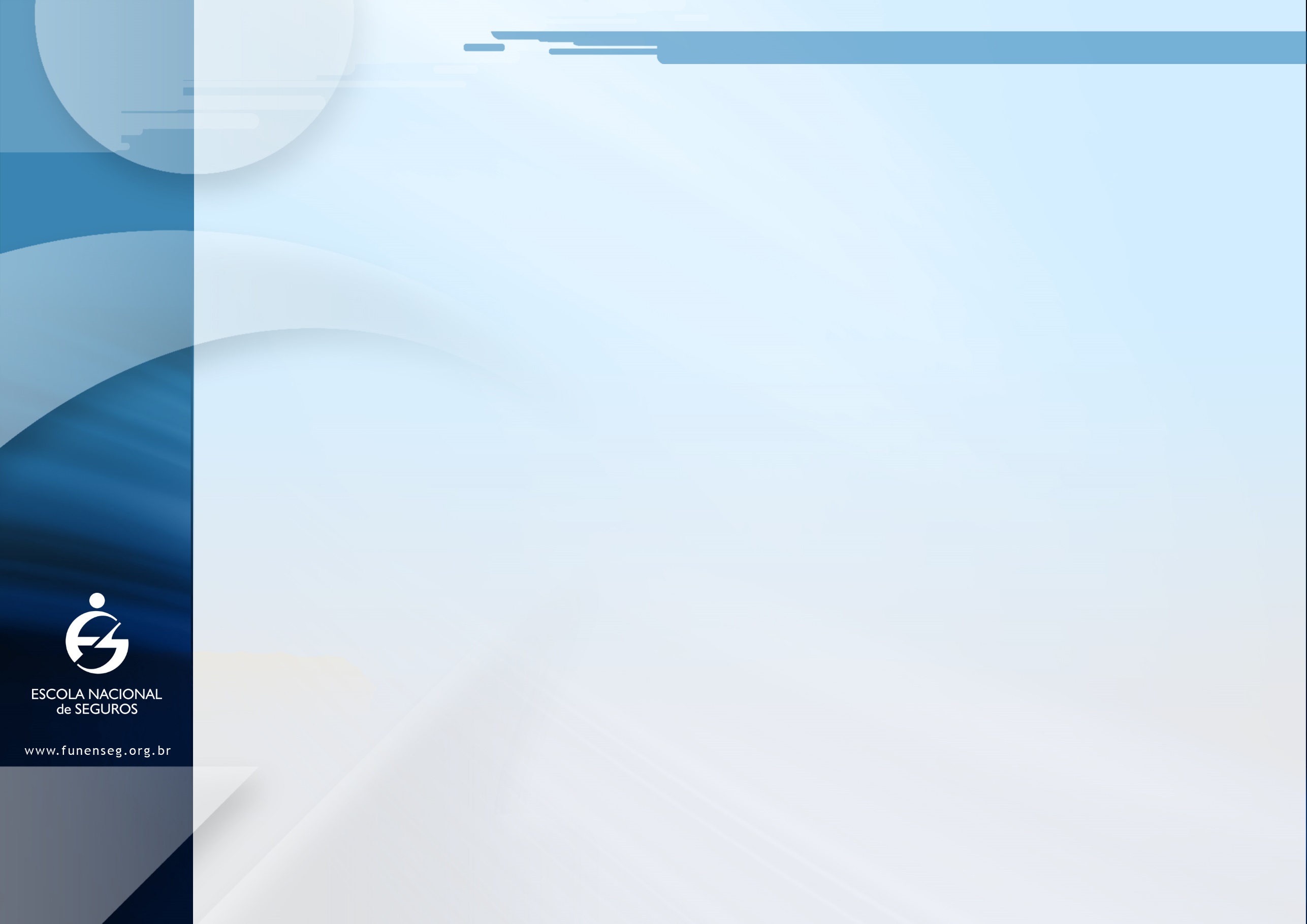 Otras normas aplicables a la Corretaje de Seguros
-     Código Civil de 2002

Código de Protección y Defensa del Consumidor – CDC 1990


Disposición pertinente:

- La actividad aseguradora se considera una prestación de servicios.
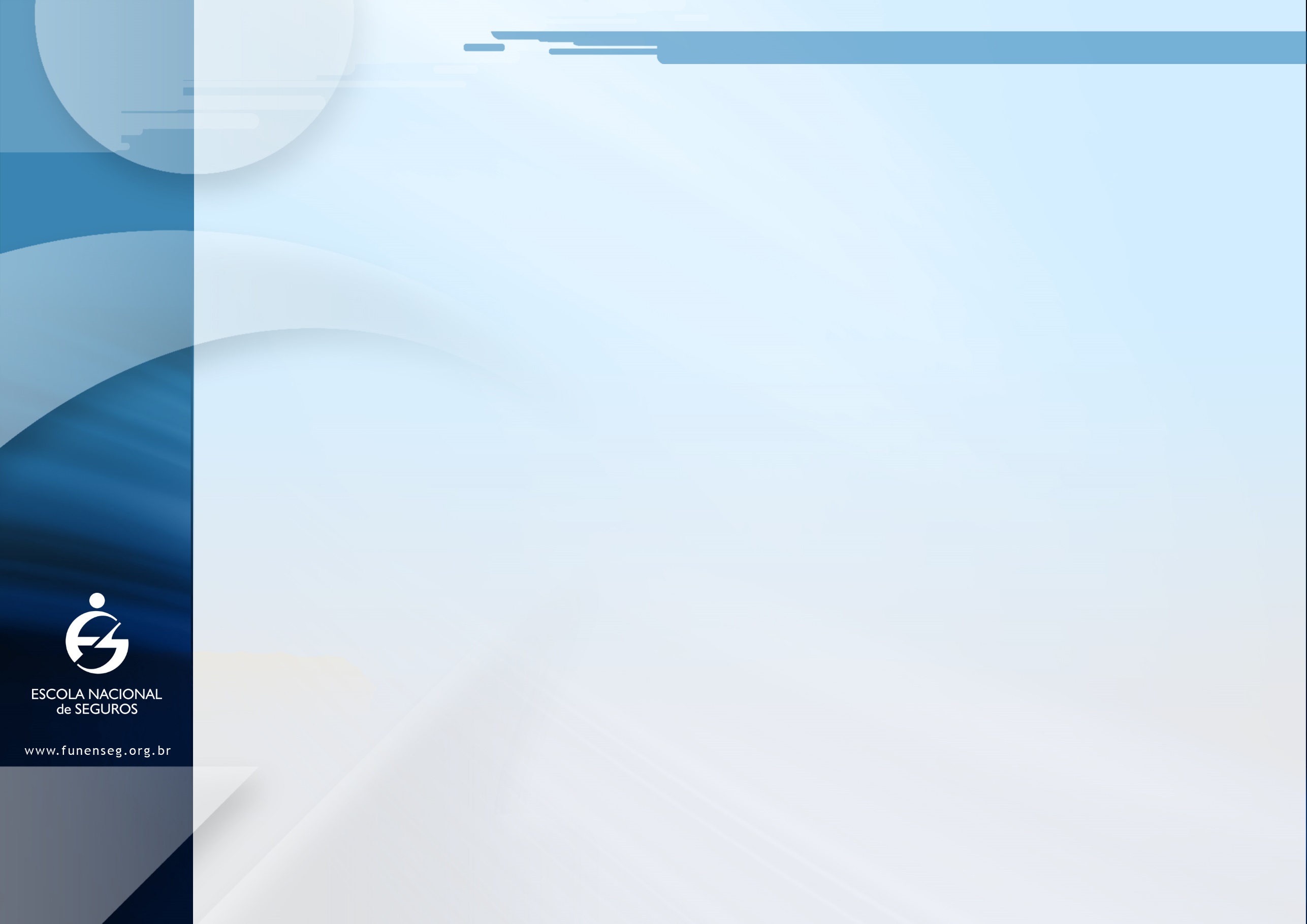 Otras normas
- Resolución CNSP nº 249, de 15/02/2012 – Reglamenta la actividad del Corredor de Seguros y de sus agentes.

- Circular SUSEP nº 428, de 15/02/2012 – Dispone sobre el Curso de Formación para la Licencia de Corredores de Seguros de Vida y de Capitalización

- Circular SUSEP nº 510, de 22/01/2015 – Dispone sobre la Licencia del Corredor de Seguros y sobre la actividad del Corredor de Seguros.
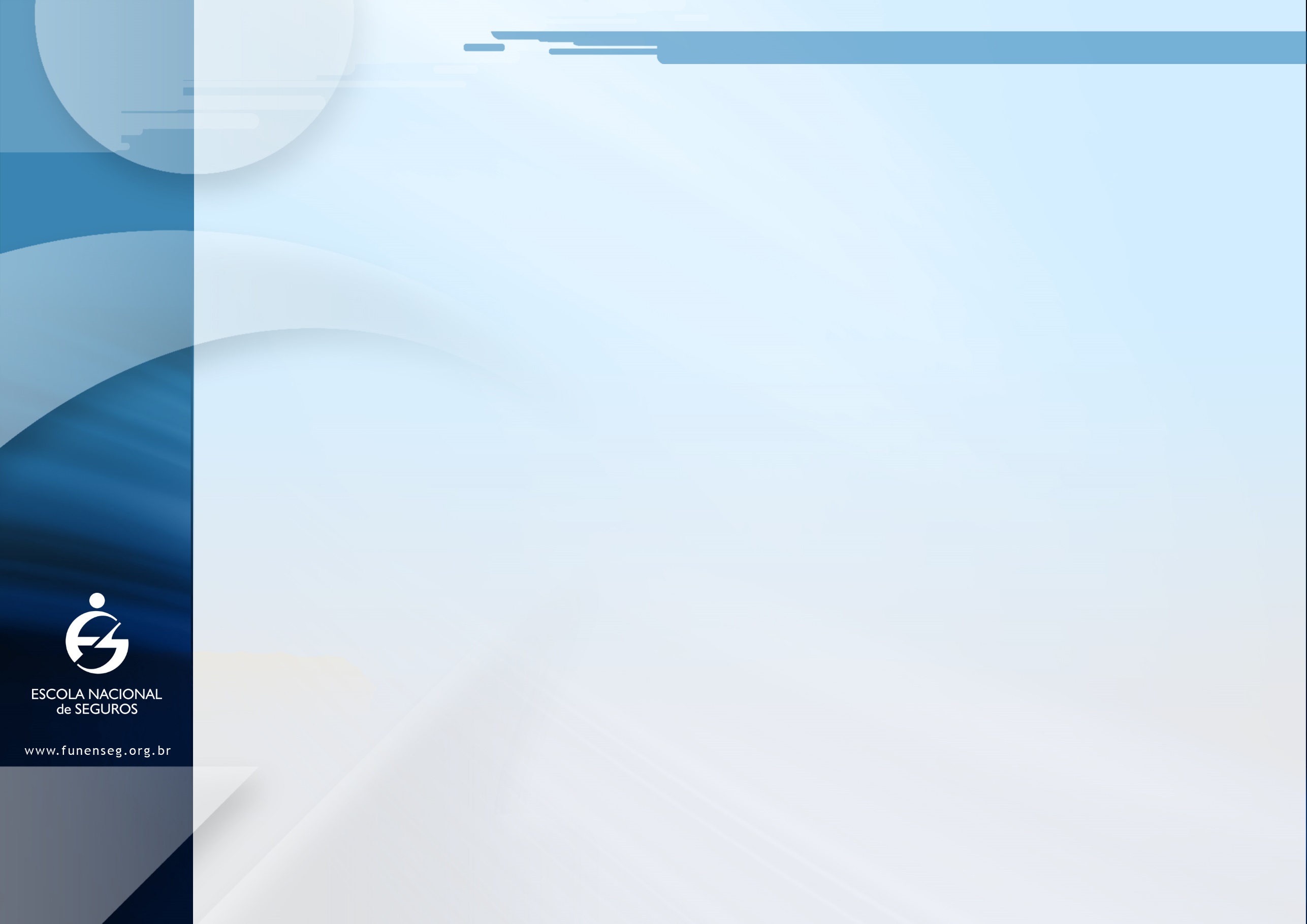 No hay normas legales o infra-legales que establezcan   
      reglas de conducta para el corredor de seguros en la  
      relación con sus clientes.
 
  Hay una norma para la actividad, específicamente sobre la  
      cuestión de la responsabilidad administrativa, civil y penal.
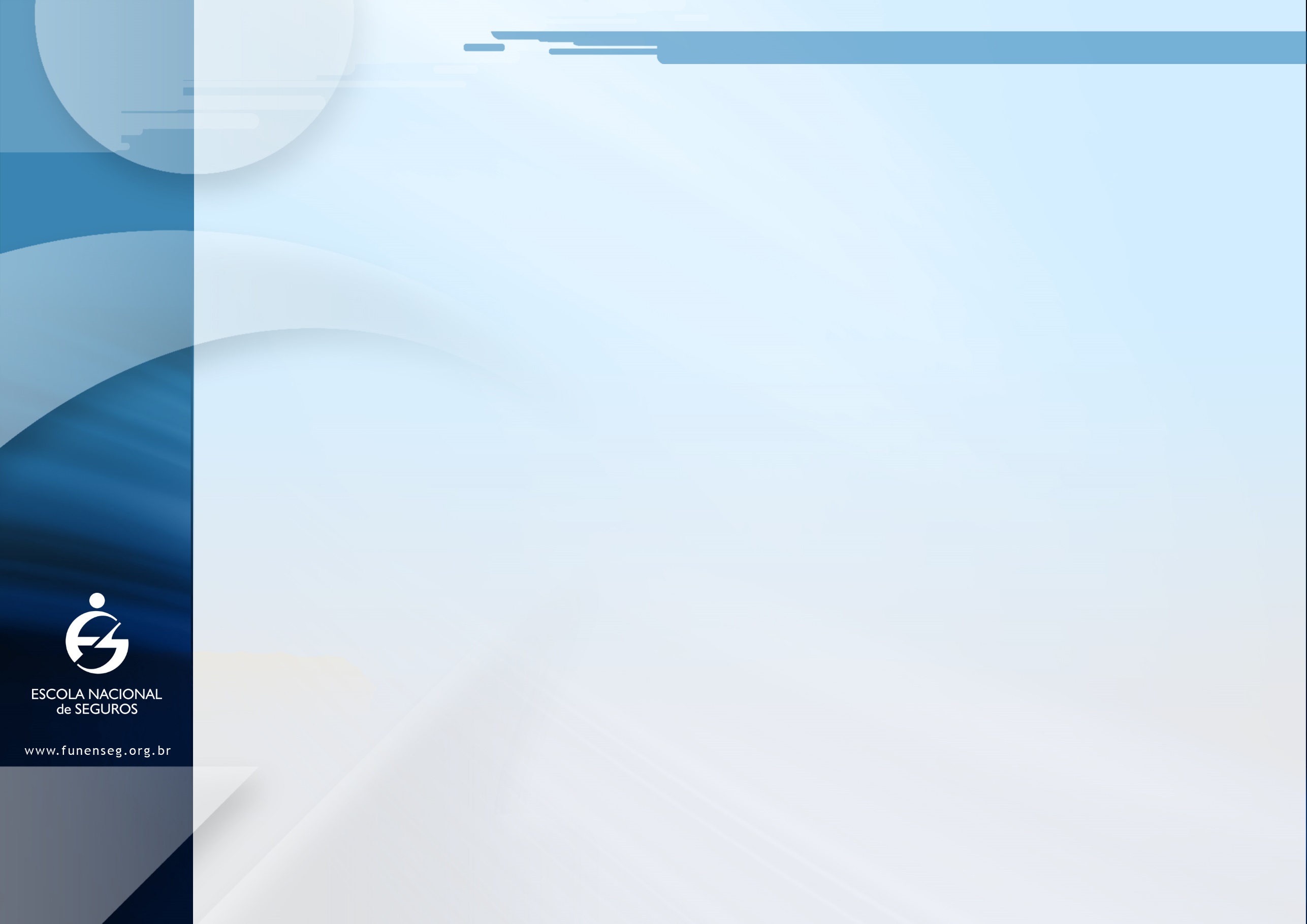 La Conducta Ética
Establecida en el Código de Ética de la Federación Nacional de los Corredores de Seguros (FENACOR) y prevista en el ordenamiento jurídico de autorregulación del mercado de corretaje de seguros.

Sistema establecido por la Ley Complementaria nº 137, de 26/08/2010 reglamentada por la Resolución nº  233, de 01/04/2011 y por la Circular SUSEP  nº 435, de 25/05/2012, que instituyeron la creación de organismos de autorregulación del mercado de corretaje de seguros como "Órganos Auxiliares" de SUSEP.

 Sólo hay una entidad de autorregulación autorizada por la SUSEP (Diario Oficial  
      del Gobierno Federal – DOU, de 15/10/2013) para operar, que es el Instituto   
      Brasileño para la Autorregulación del Mercado de Corretaje de Seguros, de  
      Reaseguros, de Capitalización y de Previsión Complementaria Abierta (IBRACOR),   
      con sede en Río de Janeiro.
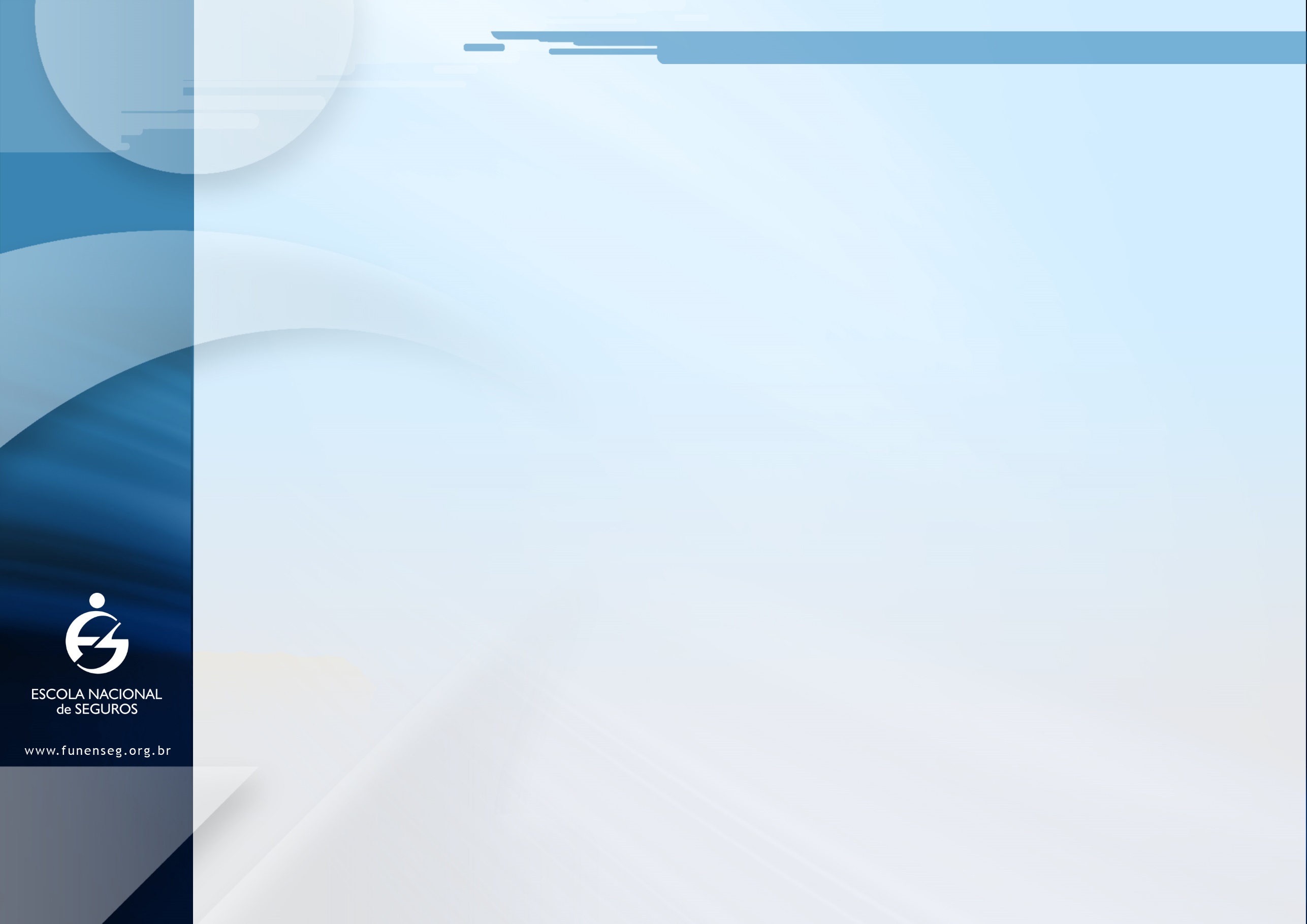 Atribuciones Básicas del Corredor de Seguros para un tratamiento justo a su cliente durante el curso de la intermediación y de la vigencia del Contrato de Seguros
1. Identificación del riesgo y del interés a garantizarse;

2. Recomendación de medidas que permitan la obtención de la cobertura del seguro;

3. Identificación y recomendación de la modalidad de seguro que mejor se adapte a las necesidades de los asegurados y de los beneficiarios;

4. Identificación y recomendación de la aseguradora a contratarse, luego de una investigación exhaustiva de los términos y condiciones contractuales;

5. Atención al asegurado durante la ejecución y vigencia del contrato, bien como a éste y al beneficiario en el momento de la administración y finiquito del siniestro;

6. Apoyo al asegurado en la renovación y preservación de la garantía de su interés.
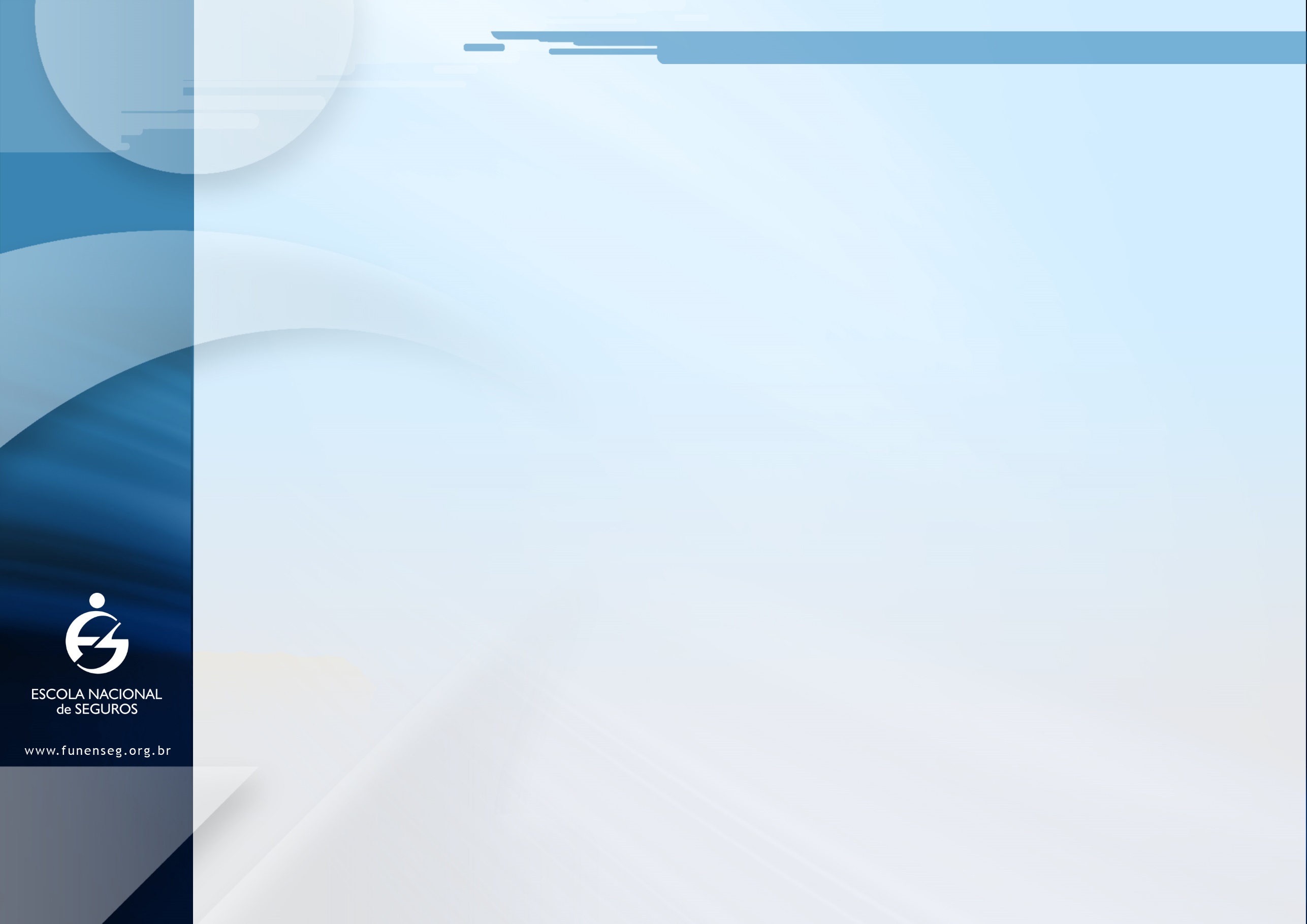 Representantes de las Aseguradoras
Corredoras de Seguros cautivas (pertenecientes a un mismo conglomerado económico-financiero)

Corredoras de Seguros que producen exclusivamente para una Compañía de Seguros en    particular.
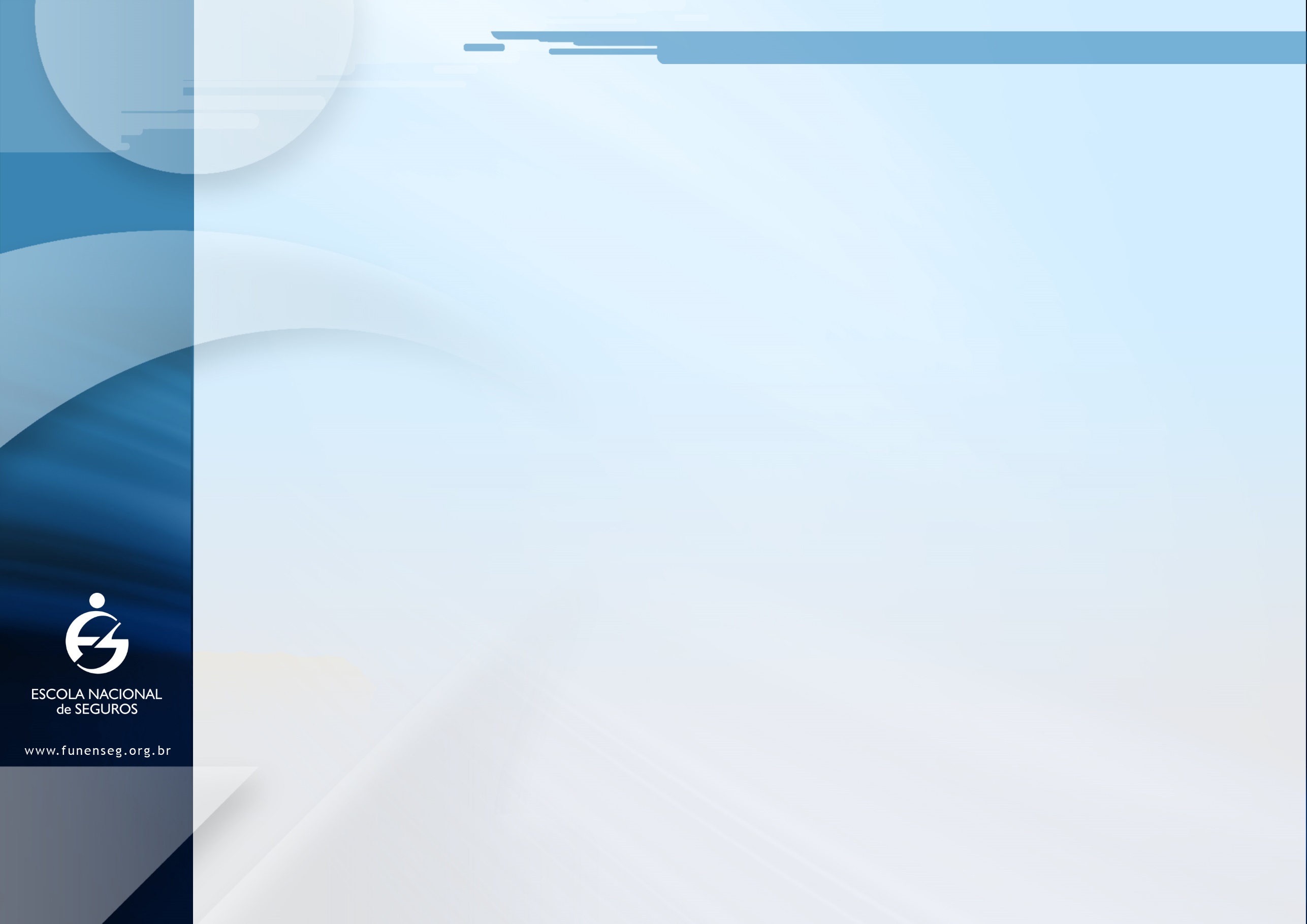 Corredores de Seguros: Su importancia para el Mercado de Seguros y para la economía nacional
La distribución de seguros a través del corredor de seguros representa más del 85% de los negocios realizados en el mercado.

El papel del corredor de seguros promueve la diseminación de la cultura del seguro al 
      proporcionar asistencia técnica de forma directa a los asegurados consumidores de seguros.

El corredor de seguros es importante en la primera atención ante siniestros ocurridos, especialmente cuando se trata del seguro DPVAT (SOAT).

Corresponde a estos profesionales la difusión de la imagen del seguro y de la cultura de protección del seguro en la sociedad y, por ende, la ampliación de la base de consumidores.

El corredor de seguros es el profesional especializado en la atención a las instituciones de derecho público, en la gestión y asistencia a las aseguradoras para la contratación de Seguros de bienes públicos.

El corredor de seguros impulsa el sector de seguros privados, apalancando los negocios, proporcionando ingresos a través de la recaudación de contribuciones e impuestos, generando riqueza, ahorro y puestos de trabajo directos e indirectos.

El corredor también tiene la responsabilidad de promover el equilibrio adecuado de las relaciones jurídico-contractuales entre el asegurado y la aseguradora.
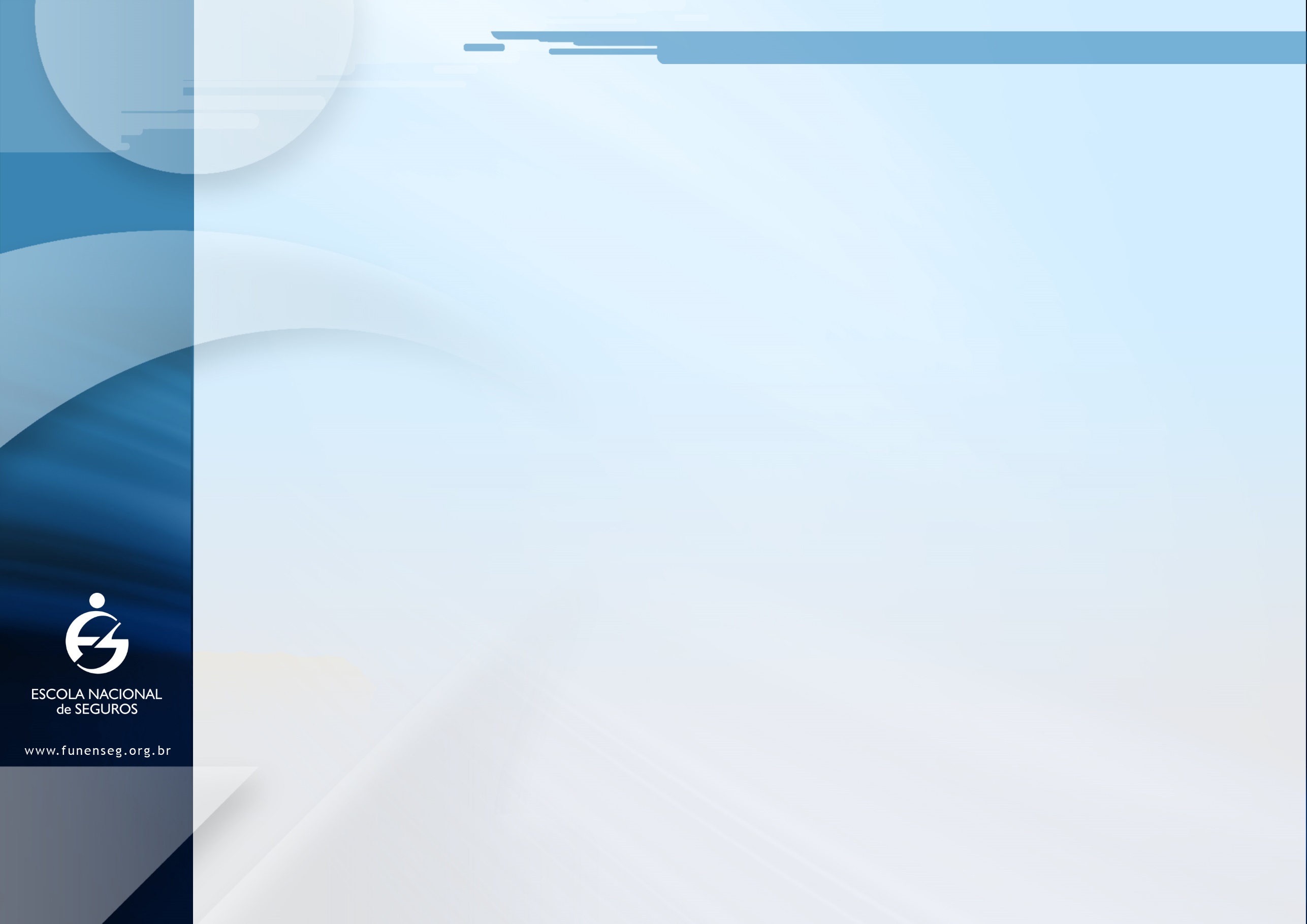 CANTIDAD DE CORREDORES DE SEGUROS REGISTRADOS EN LA SUSEP                                                                  (EL 22/02/2016 - Fuente SUSEP)
Corredores - Personas Naturales:

Todos los Ramos ...............................................................................43.580     
                                                                                                      
 Vida, Capitalización y Planes de Pensiones Privados .......................19.948

Corredores Personas Jurídicas:

Todos los Ramos ..............................................................................   28.892

Vida, Capitalización y Planes de Pensiones Privados..........................5.965
Resumen:

 Personas Naturales .......................   62.528
 Personas Jurídicas .........................   35.857
  Total........................ 98.385
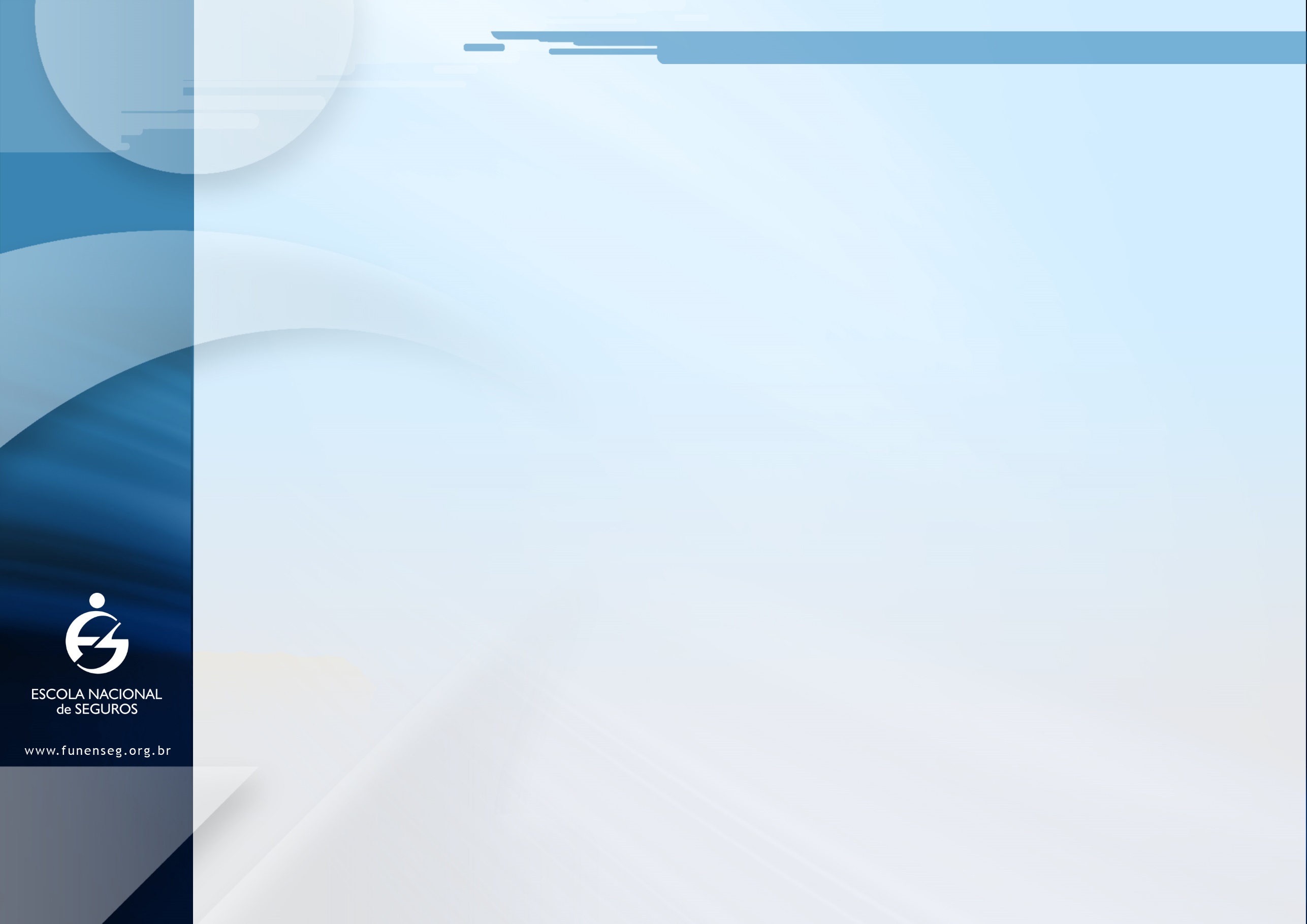 Consideraciones
El contrato de seguro se puede considerar un contrato de naturaleza dinámica, con características únicas.

El corredor de seguros es el profesional que presta asistencia técnica adecuada para intermediar los intereses de los asegurados con las aseguradoras.

Para que haya la perfecta adecuación de la cobertura pretendida a las necesidades reales del cliente/consumidor, teniendo en cuenta la complejidad del mundo del seguro, se requiere la participación del corredor o productor de seguros, quien puede arrojar luz sobre la naturaleza del seguro y sus cláusulas.

La Comisión Obligatoria de los corredores, establecida por la Ley nº  4.594, de 1964, tuvo como objetivo proporcionar a los asegurados la posibilidad de contar con la asistencia técnica de un profesional debidamente autorizado y registrado en la SUSEP.

Todos los corredores de seguros deben poseer licencia técnica-profesional.

El mercado de consumo es cada vez más exigente, requiriendo una mayor profesionalización y capacitación.

El corredor de seguros en este contexto debe actuar como un consultor de seguros y no un simple intermediario.

La Escola Nacional de Seguros está totalmente enfocada hacia la capacitación profesional y formación continua de los profesionales de seguros.
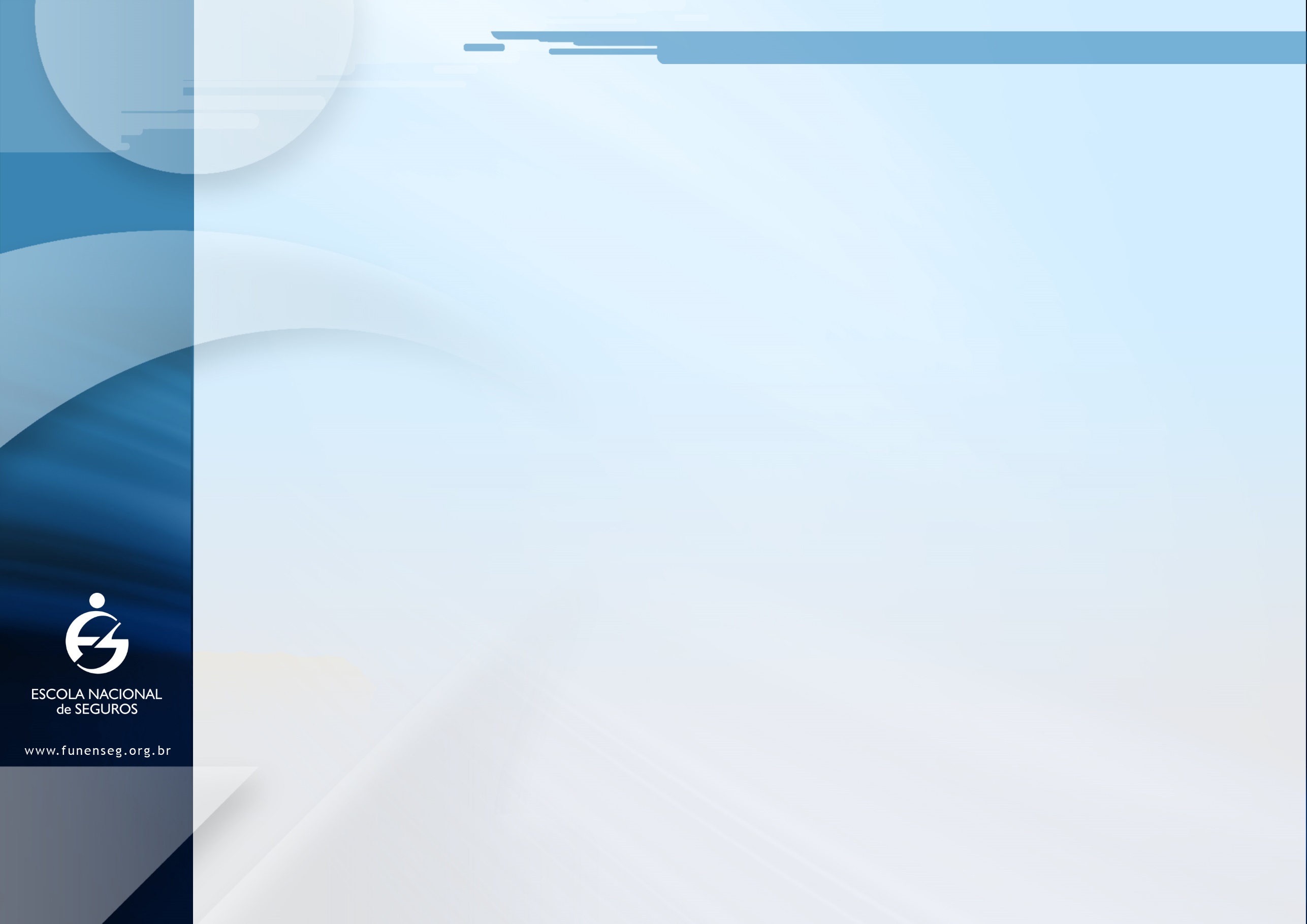 Vale recordar el portal www.tudosobreseguros.org.br, que es una página web interactiva que busca aclarar las dudas de los consumidores acerca de los seguros.




Muchas gracias